International
Economics
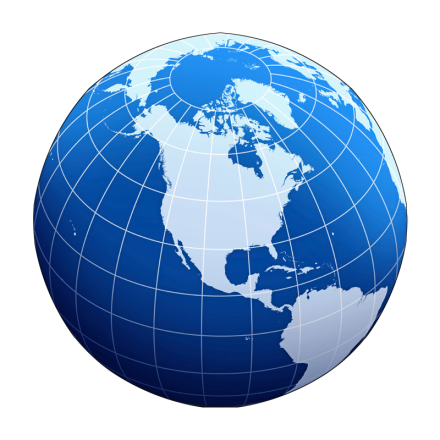 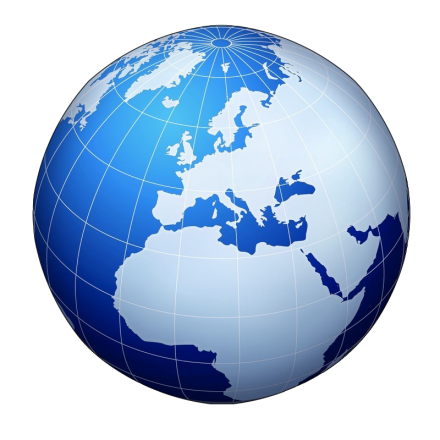 Econ 390-001
Mon., Wed., & Fri.
12:30-1:20 pm
University Hall, 1202
Professor
Chuck Moulton
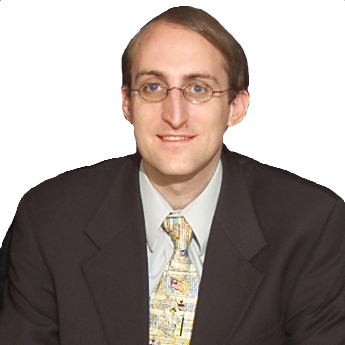 Contact Info
chuck@moulton.org
888-MOULTON
Office Hours
by appointment
Ent. Hall, Work. 342
http://www.chuckmoulton.org/gmu/econ390/
Textbooks
The Choice:A Fable of Free Trade
and Protectionism
by Russell Roberts
The Elusive Quest
for Growth
by William Easterly
International Economics
by Paul Krugman et al.
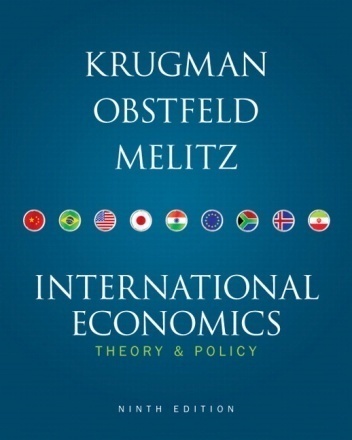 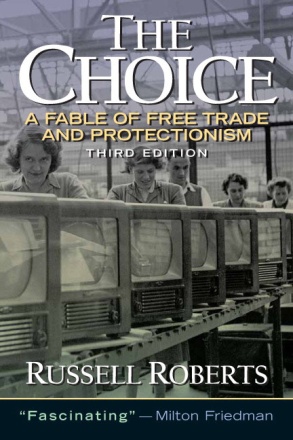 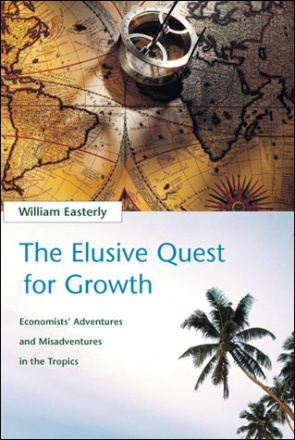 required
required
required
Textbooks
The Travels of
a T-shirt in the
Global Economy
by Pietra Rivoli
Economic Sophisms
by Frederic Bastiat
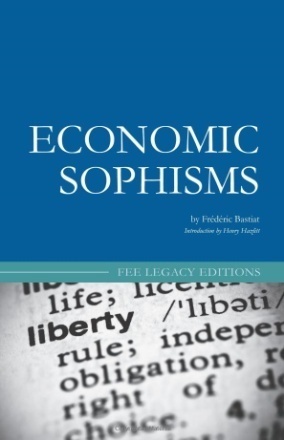 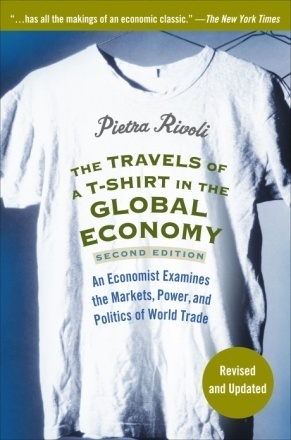 recommended
recommended
Grades
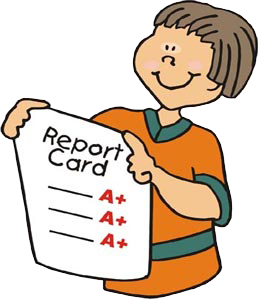 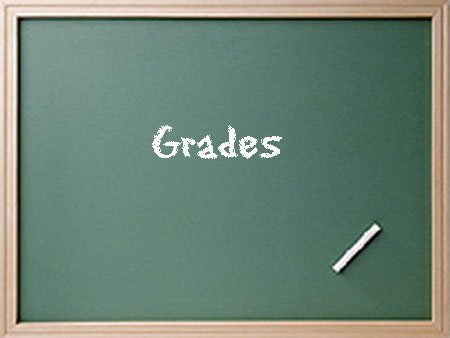 20%	quizzes
40%	midterms
40%	final exam
quizzes (5 question) on the readings, 10 lowest dropped
 3 non-comprehensive midterms on the lectures, lowest dropped
 comprehensive final exam (5/14/2012, 10:30 am – 1:15 pm)
 no make-up quizzes or tests, quizzes and tests will be curved
 might be extra credit for field trips or speakers
Course Overview
Unit 1:	International Trade Theory
Unit 2:	International Trade Policy
Unit 3:	Exchange Rates
Unit 4:	Miscellaneous Stuff
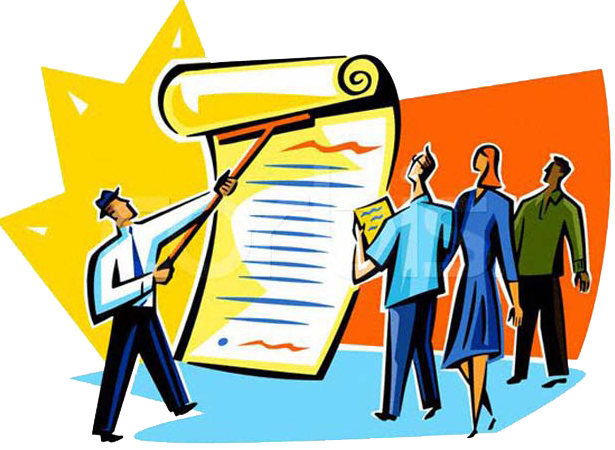 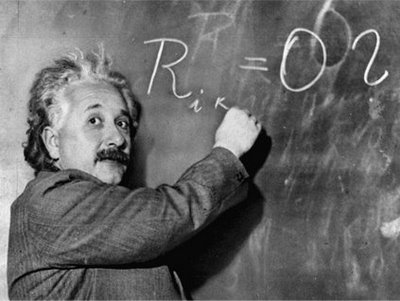 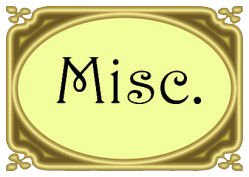 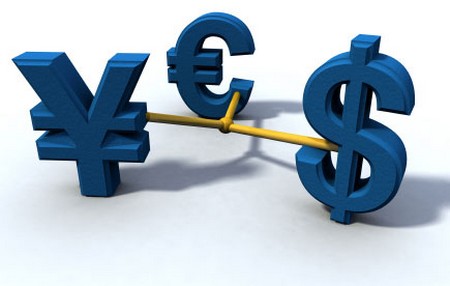 Theory
Policy
Exchange Rates
Miscellaneous
Sample Quiz
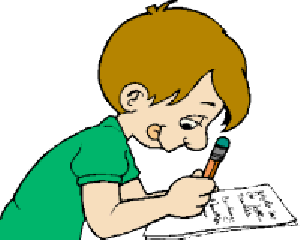 We’re going to take a sample quiz on the
syllabus to familiarize with the process.
Teaching Philosophy
I aim to align student incentives with course goals,
so that quiz grades correlate with book knowledge
and midterms/final correlate with lecture knowledge .
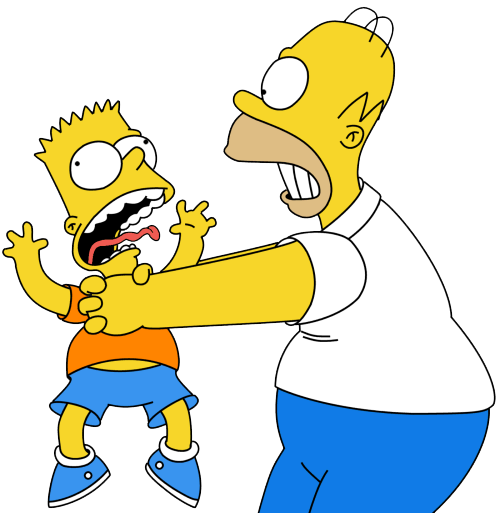 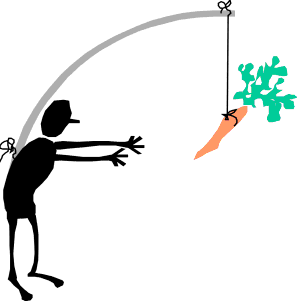 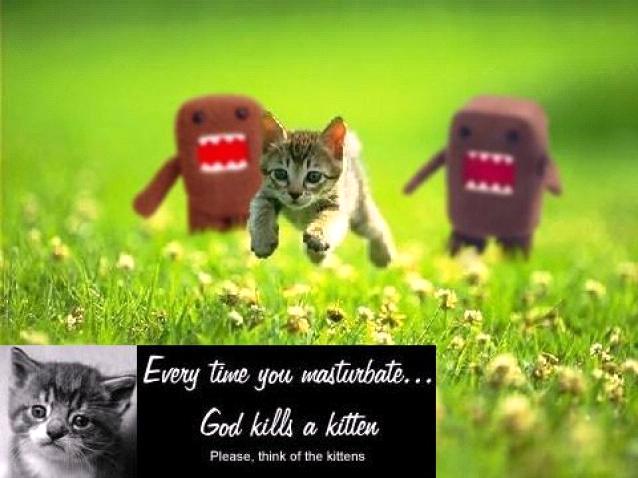 Teaching Philosophy
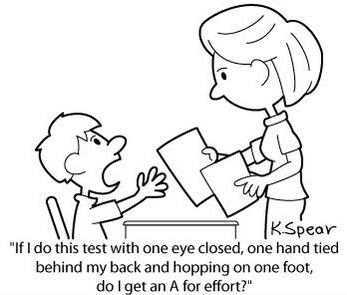 I don’t subscribe to a
labor theory of value.

You will be graded on your output of demonstrated grasp of course material, not on your input of effort.
Teaching Philosophy
In my opinion notes became obsolete with
the invention of the printing press in 1440.
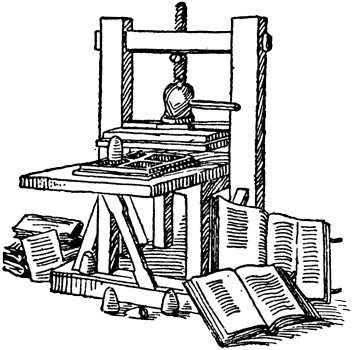 Teaching Philosophy
Learning should be fun.
If it isn’t fun, you aren’t doing it right.
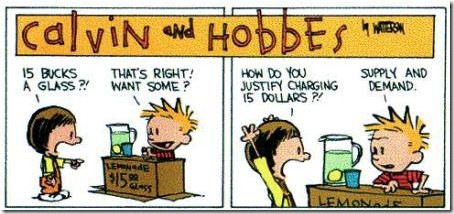 Cheating
cheating will not be tolerated
 all cheaters will be
 discovered
 reported to the Honor Committee
 issued F’s for the course
 suspended or expelled from GMU
 honor code
 you must not cheat yourself
 you must report cheating of others
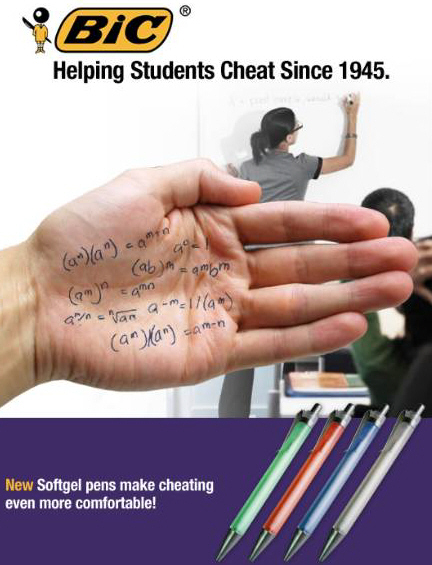 Calculators
There will be no calculators on exams
 You should know basic math:
 addition
 subtraction
 multiplication
 division
 fractions (+, –, ×, ÷)
 simple algebra
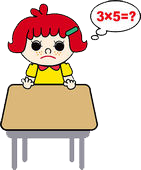 Bias Disclosure
Libertarian
(politically)
anarcho-capitalist
(philosophically)
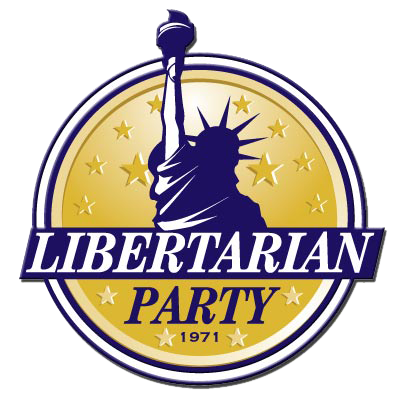 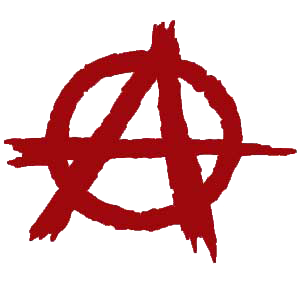 Government
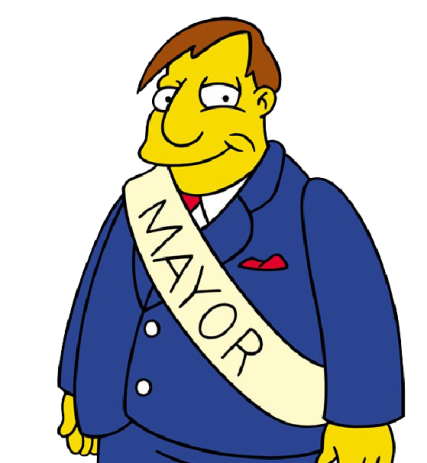 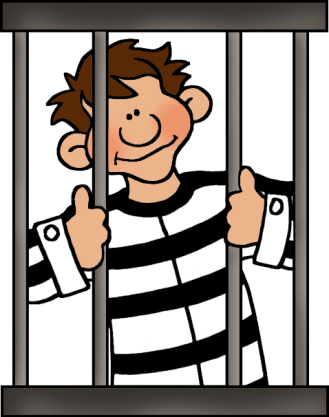 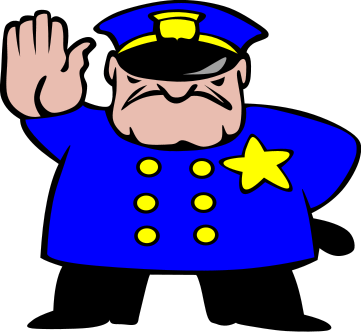 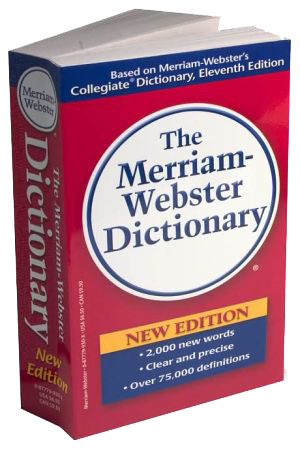 government –
a legitimized monopoly on coercion
Why Take International Economics?
economy is increasingly global / interconnected
 public is dangerously clueless of good policies:
 free trade, open immigration, & sound money
 develops knowledge base for high income jobs
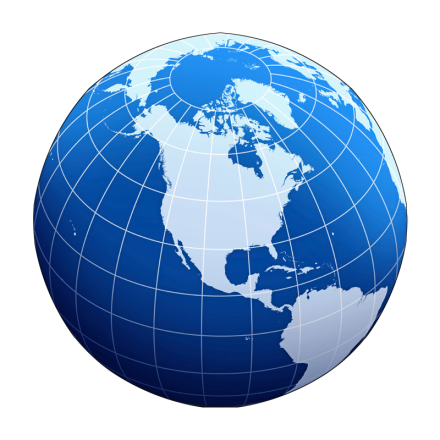 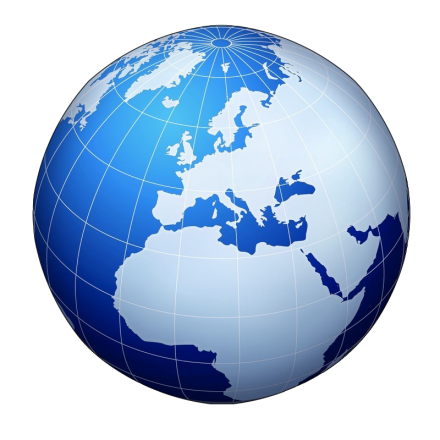 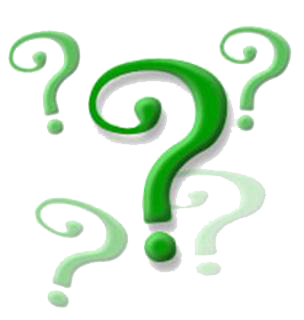 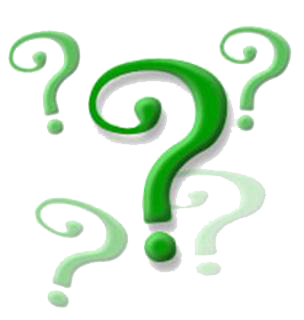 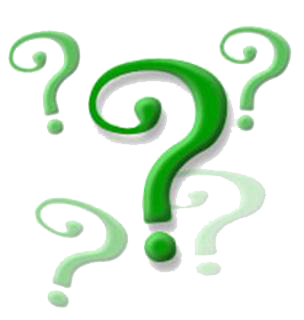 Quotes
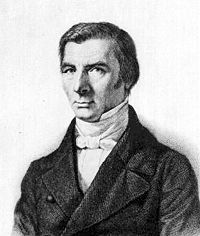 “When goods don’t cross borders, armies will.” – Frederic Bastiat
Quotes
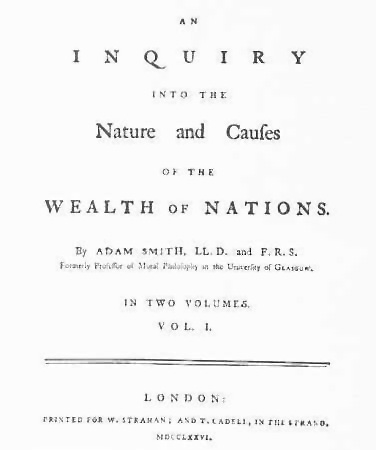 “It is not from the benevolence of the butcher, the brewer, or the baker that we expect our dinner, but from their regard to their own interest.” – Adam Smith
Quotes
“It is no crime to be ignorant of economics, which is, after all, a specialized discipline and one that most people consider to be a dismal science. But it is totally irresponsible to have a loud and vociferous opinion on economic subjects while remaining in this state of ignorance.” – Murray Rothbard
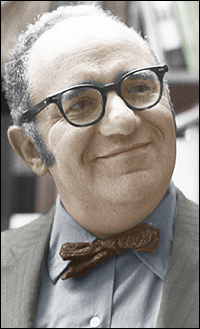